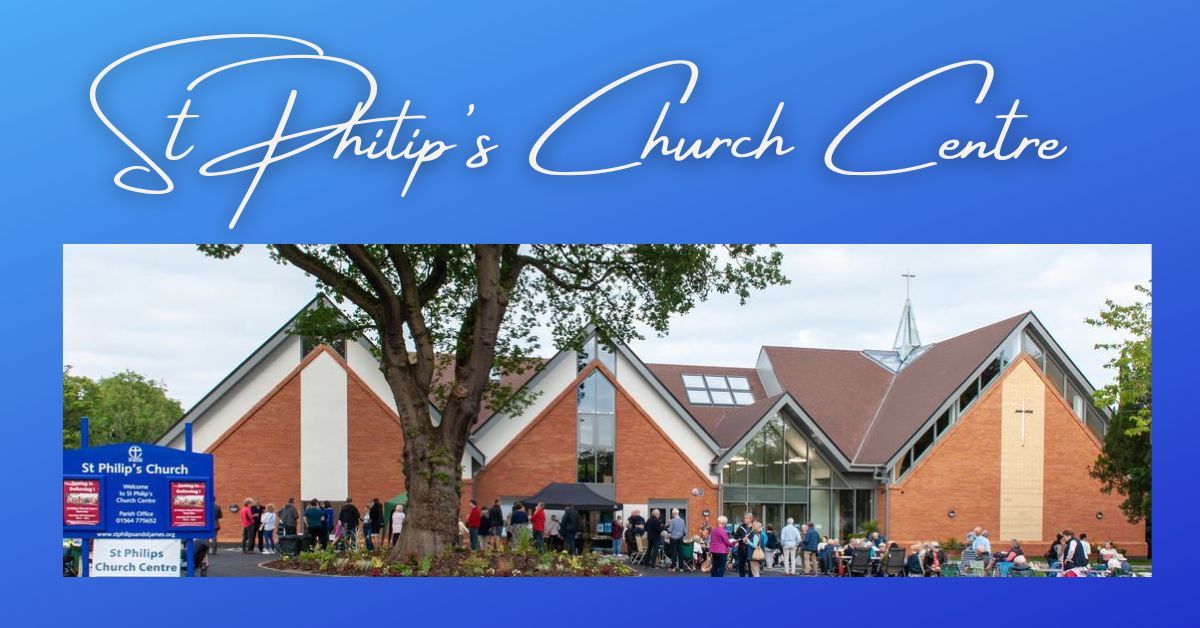 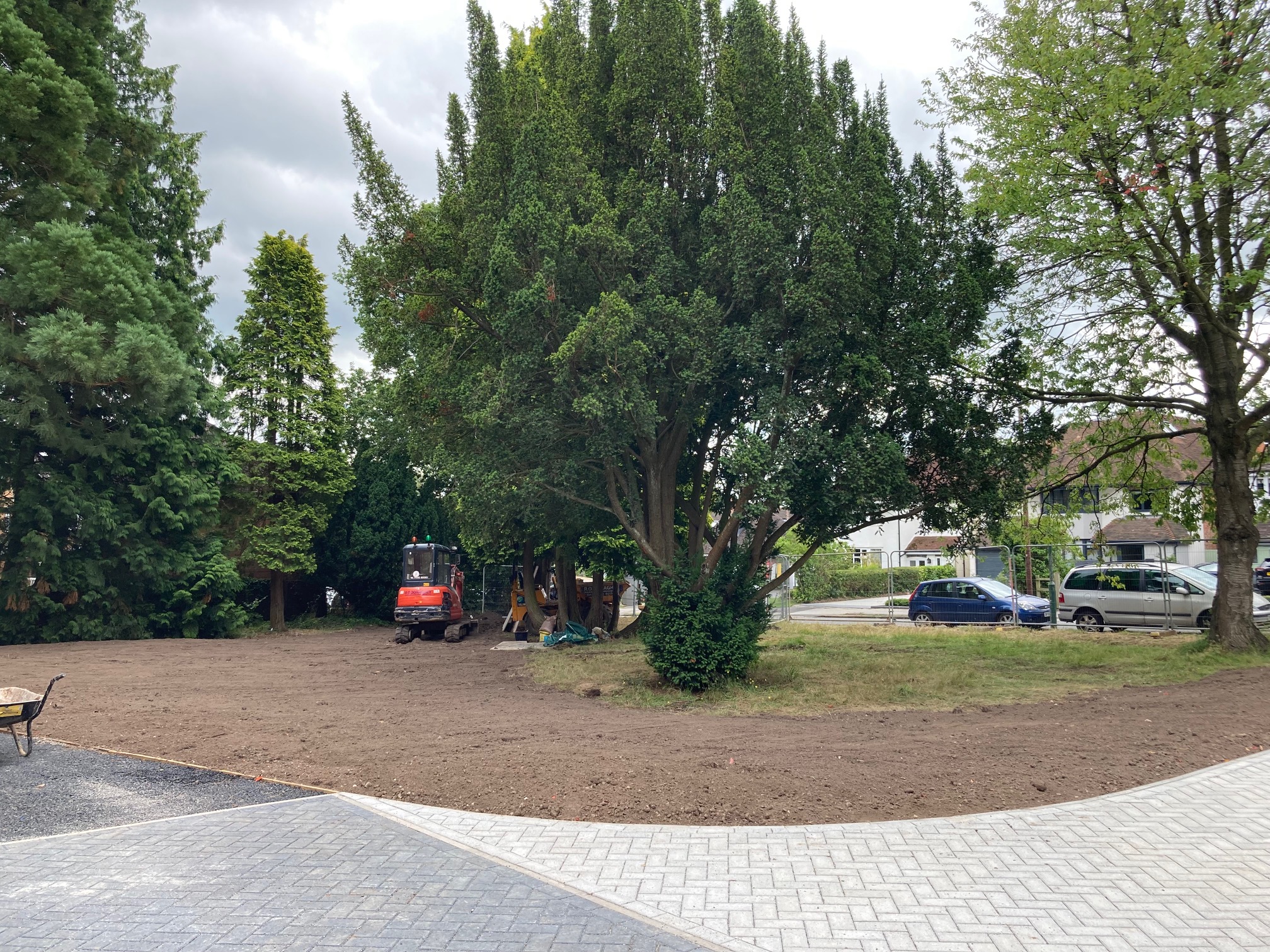 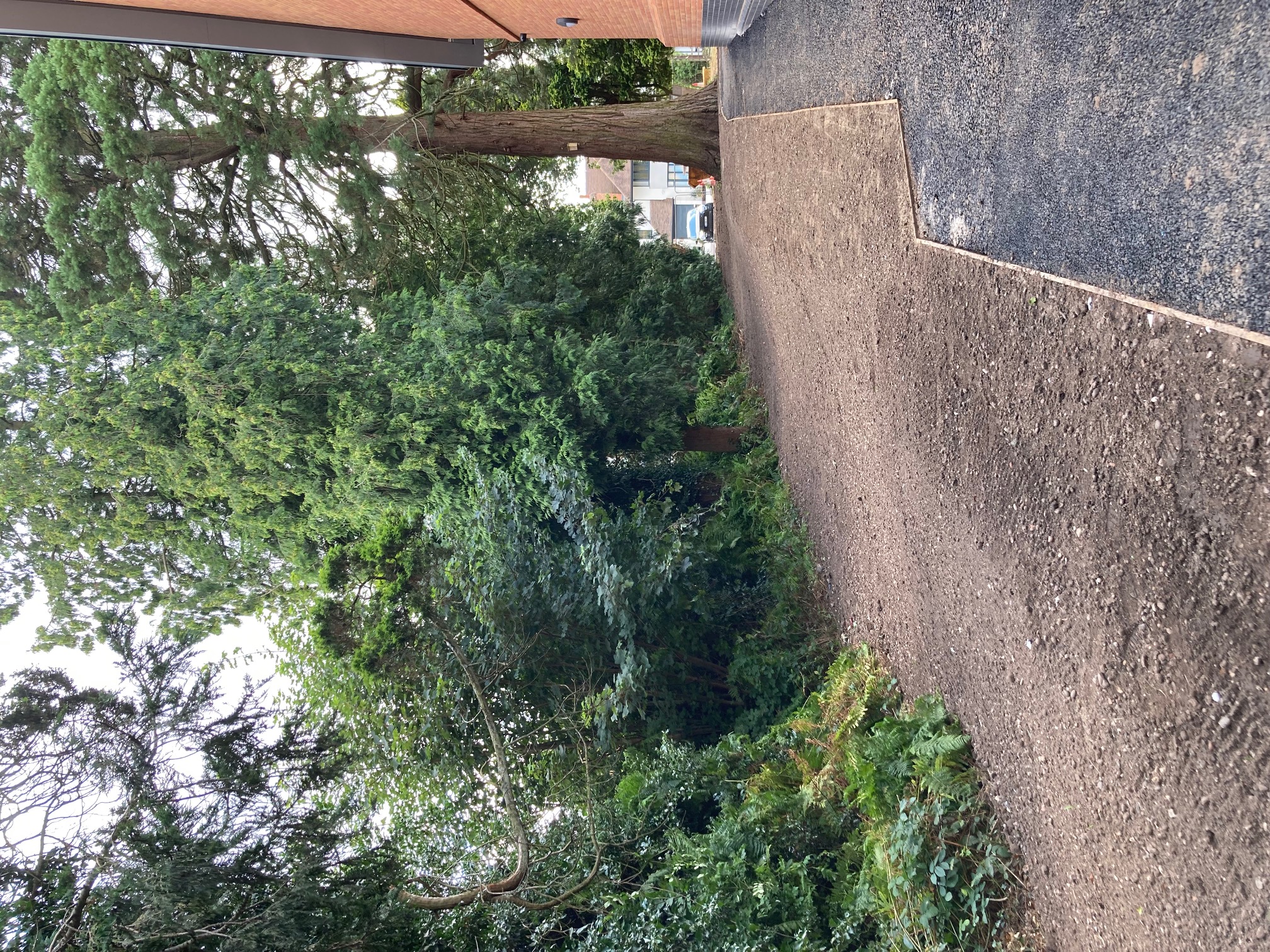 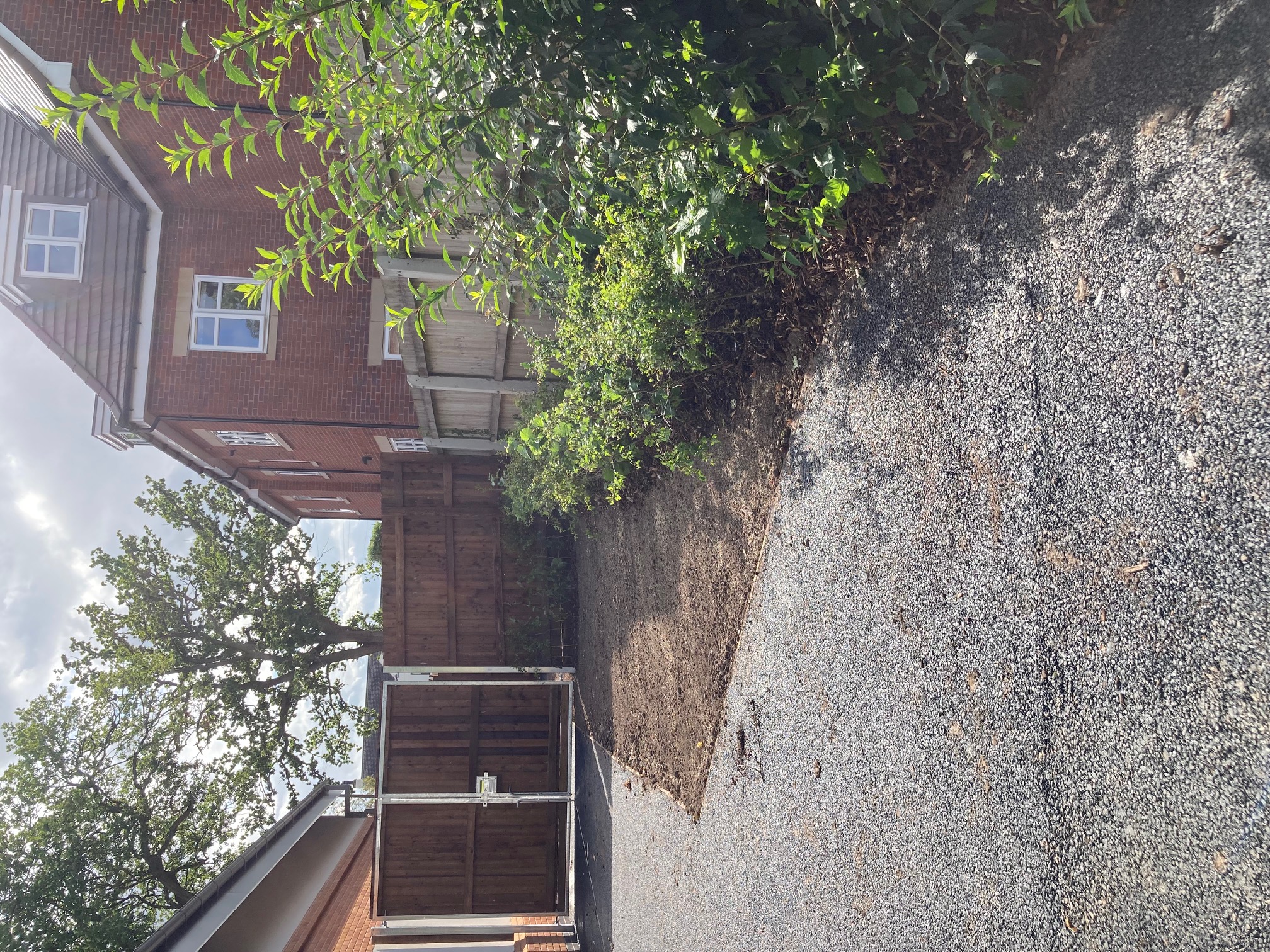 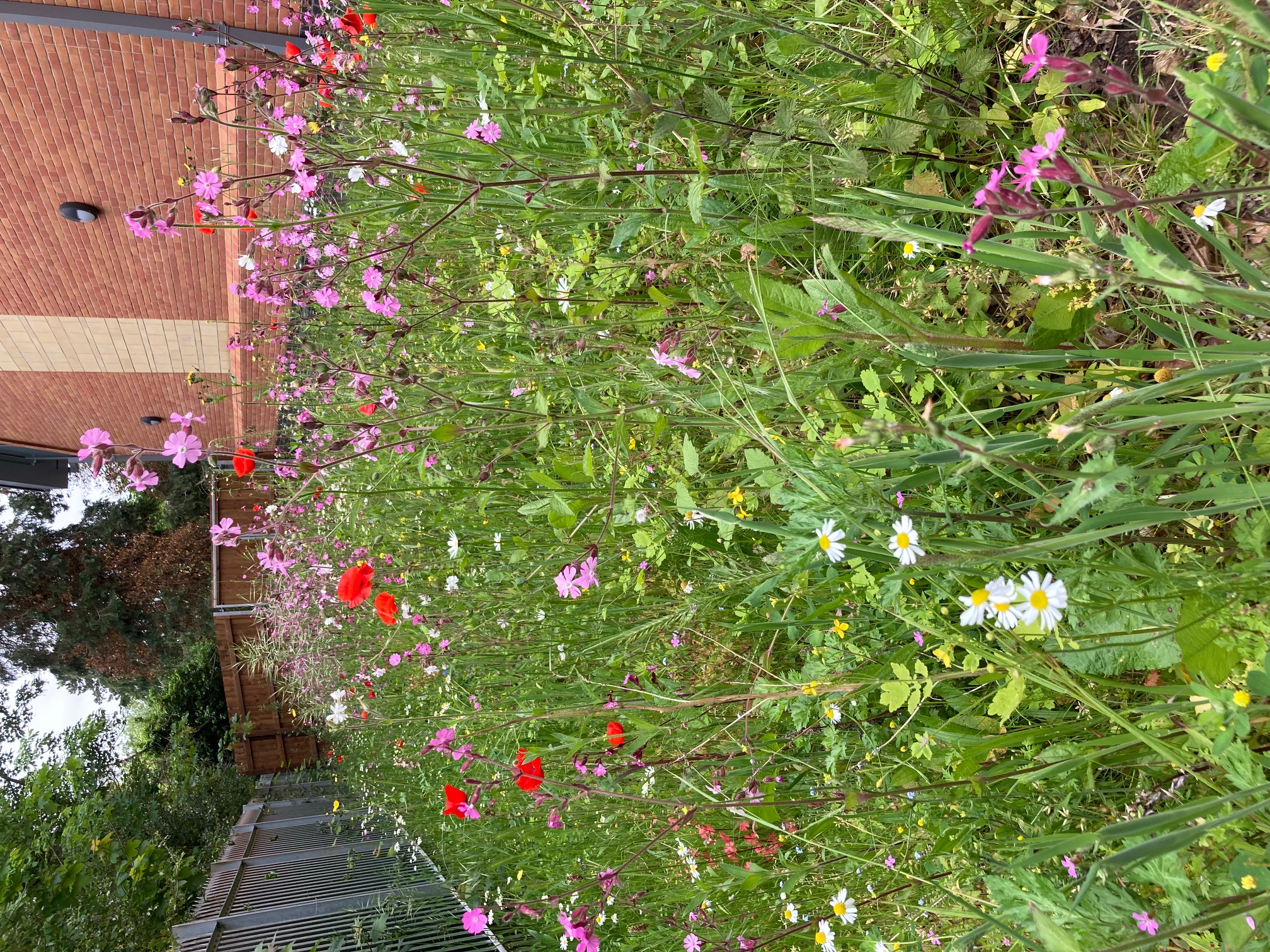 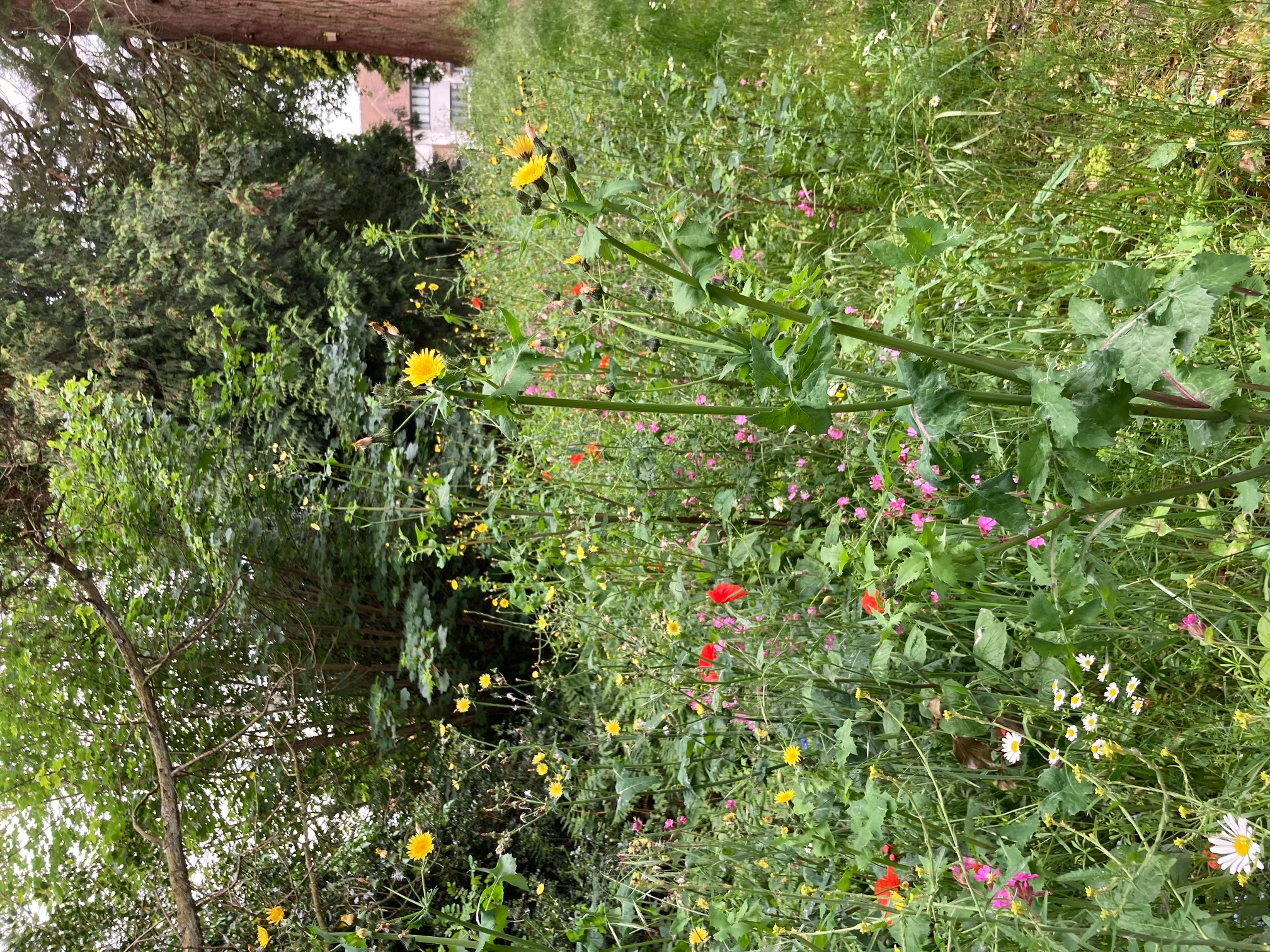 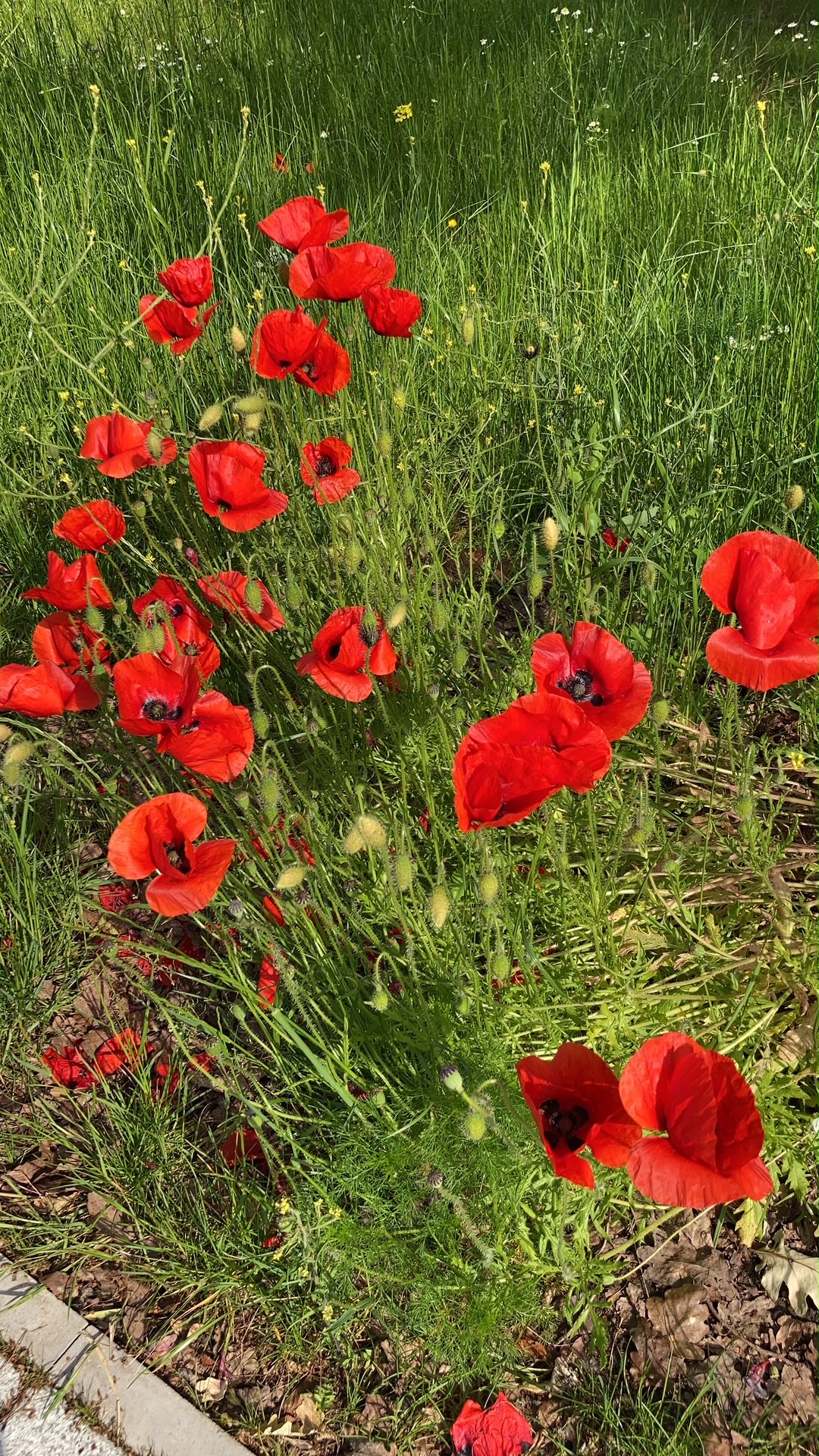 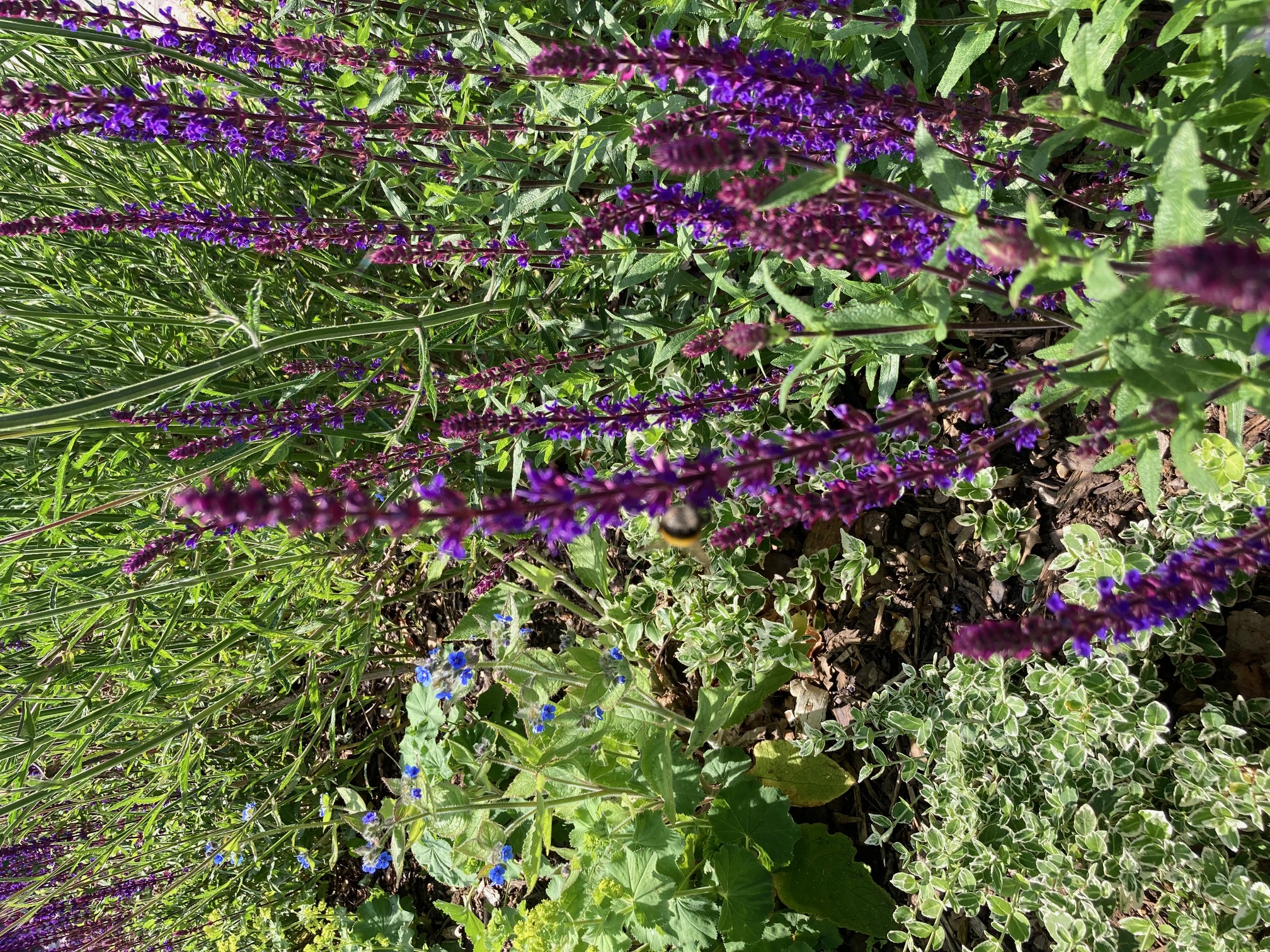 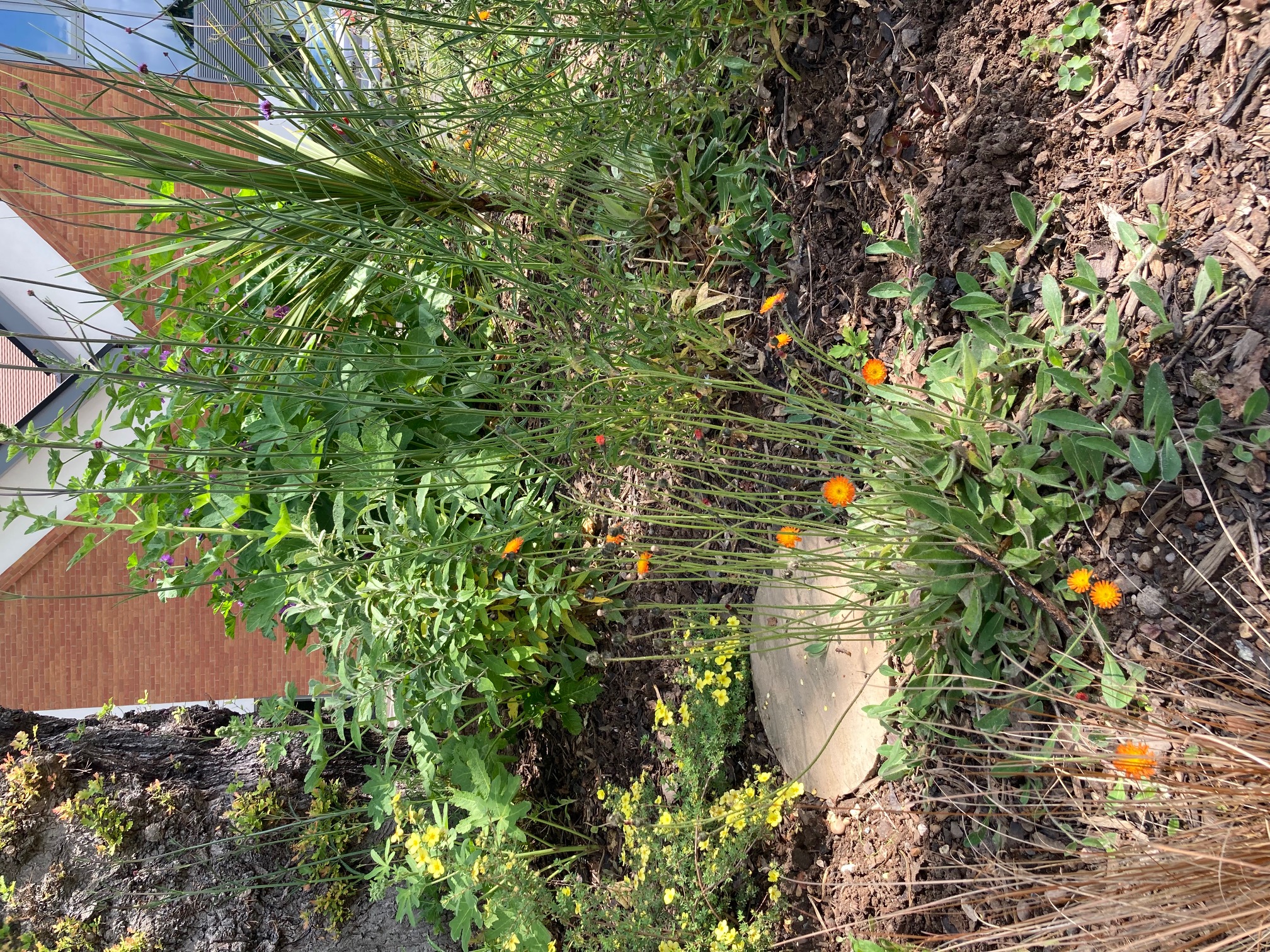 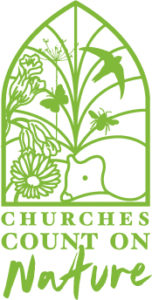 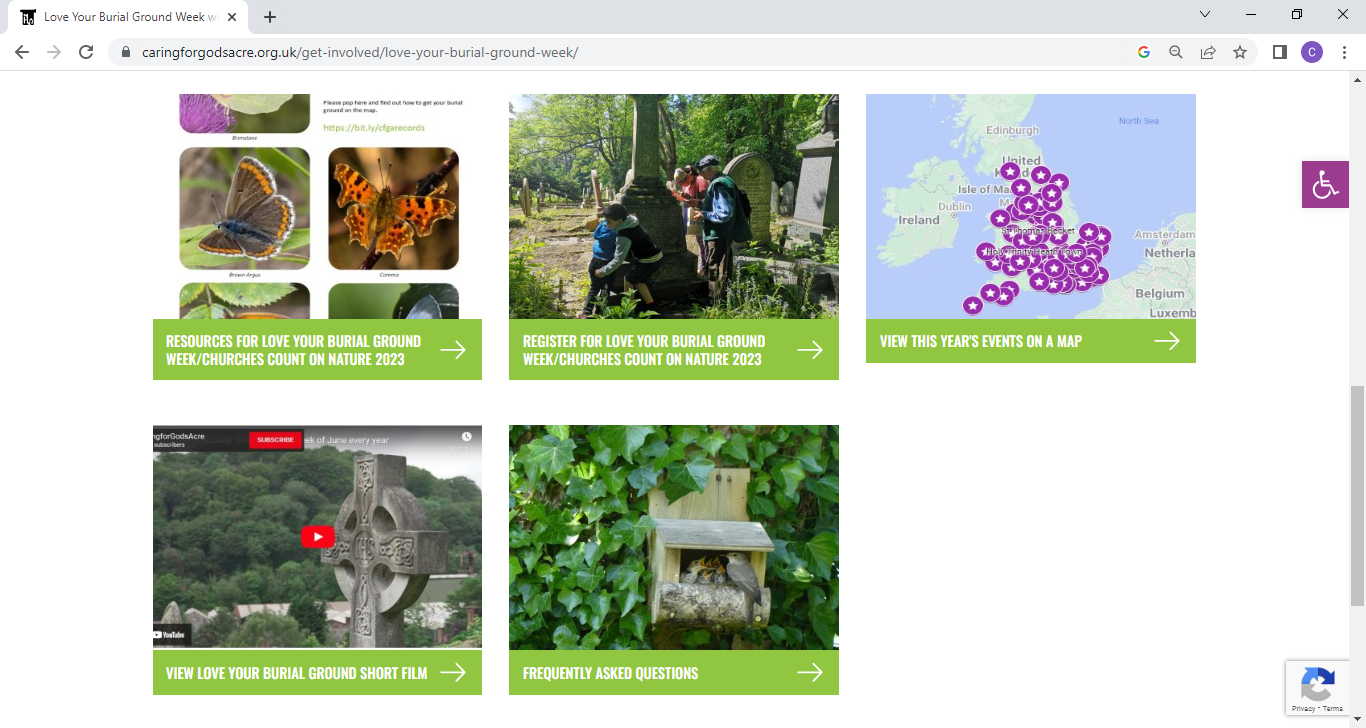 https://www.caringforgodsacre.org.uk/get-involved/love-your-burial-ground-week/
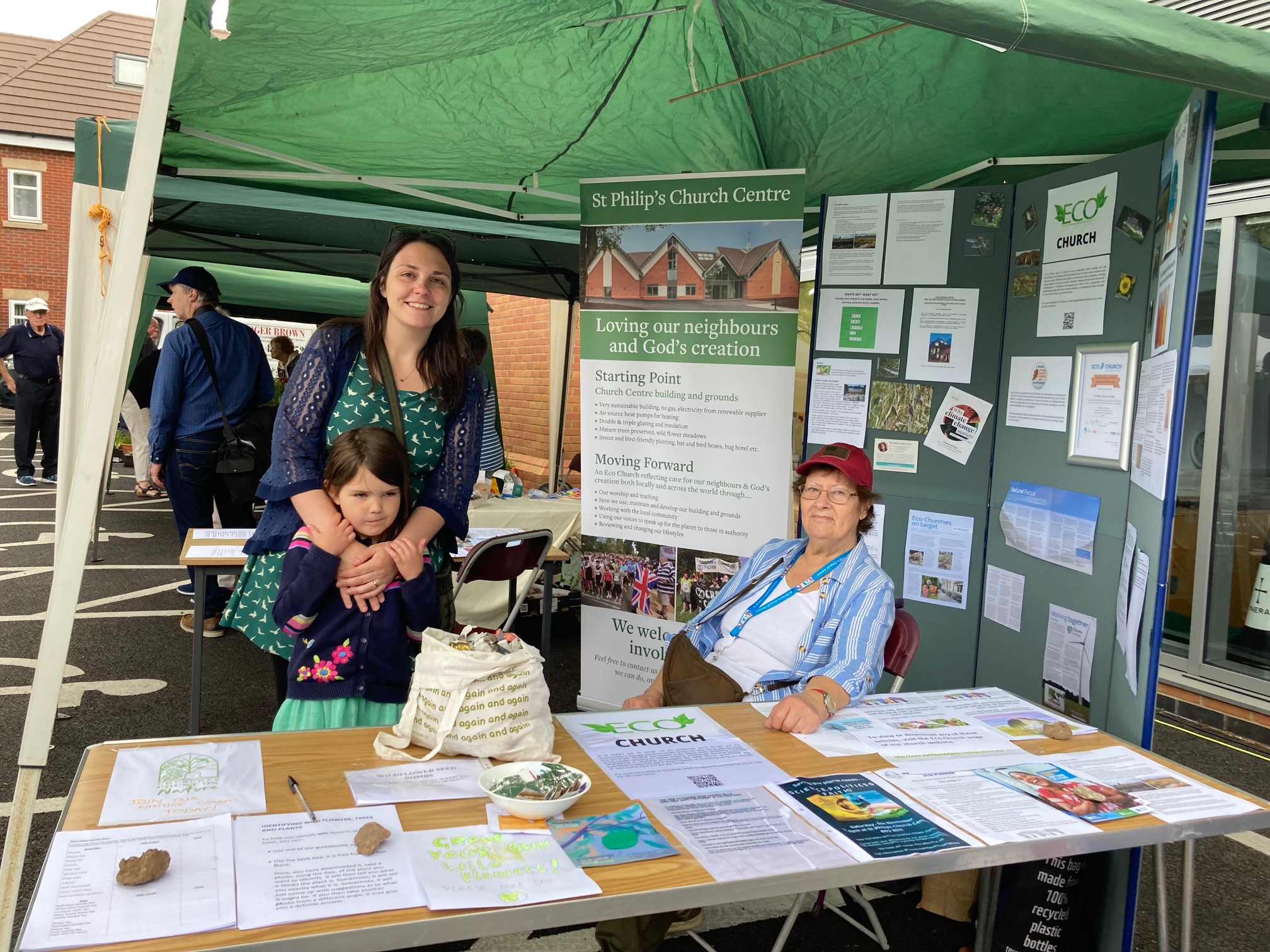 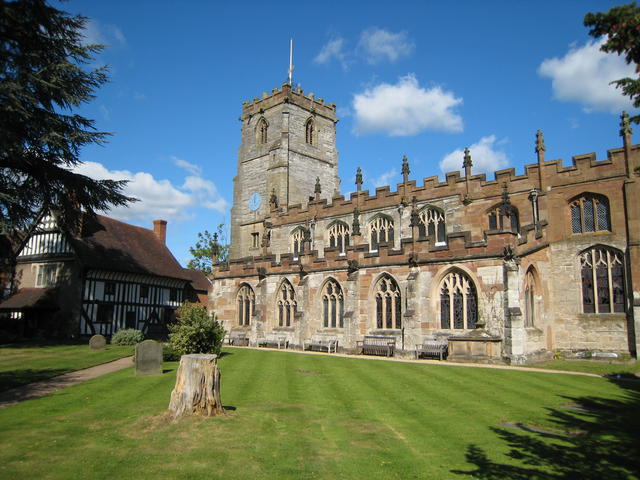 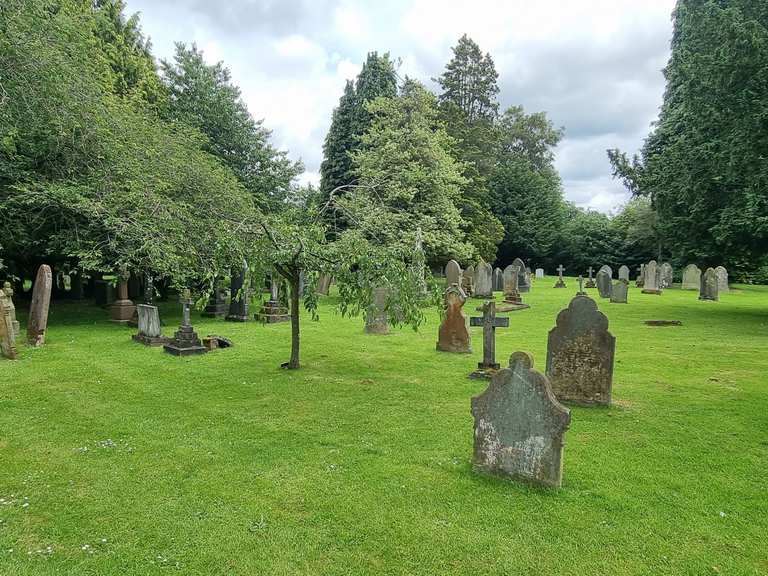